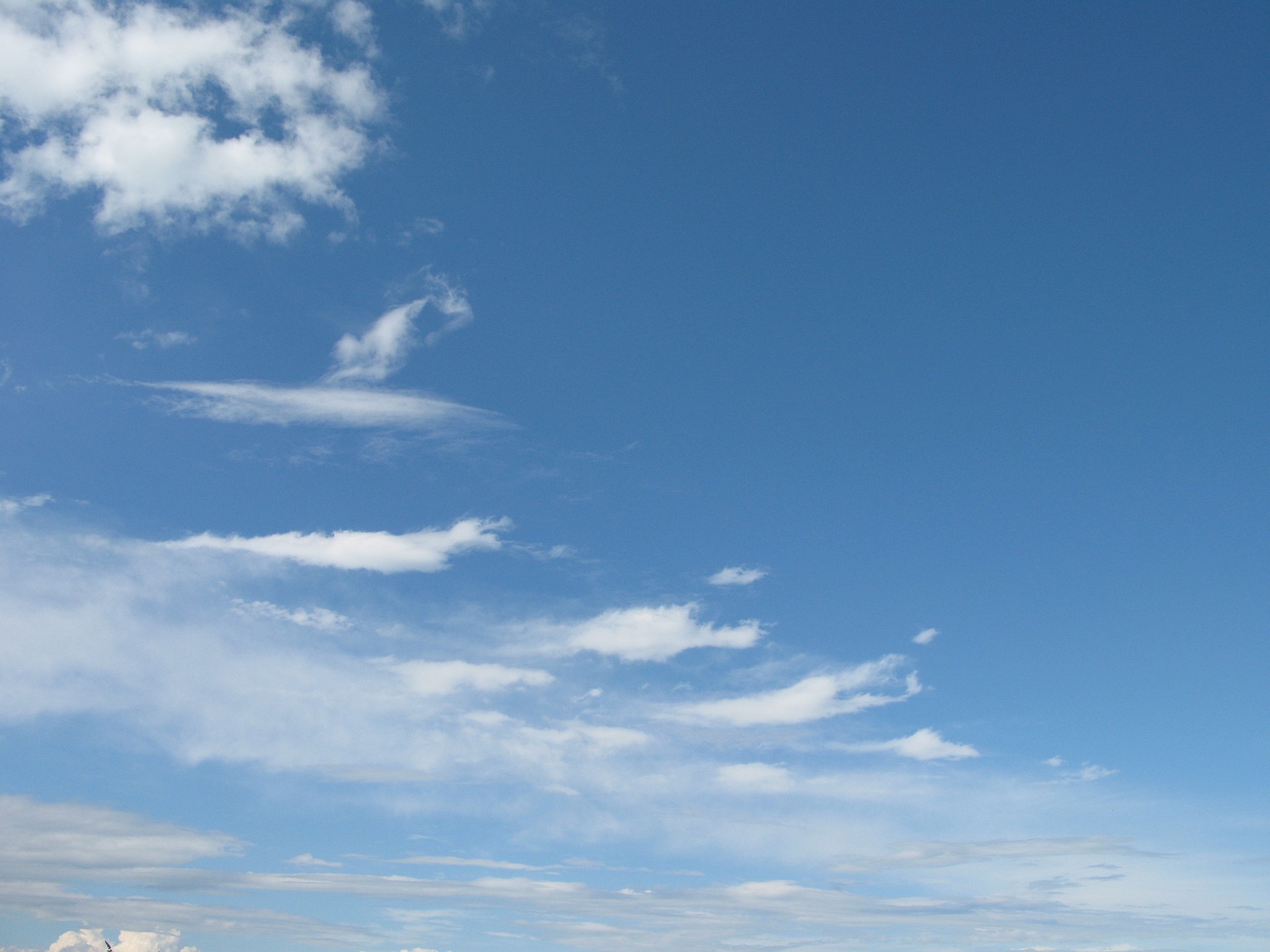 Car Race
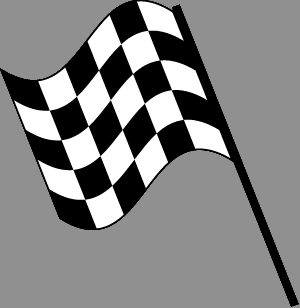 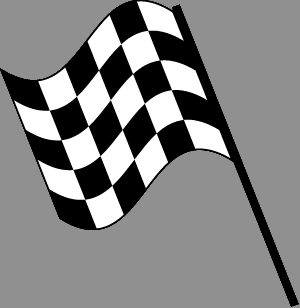 START
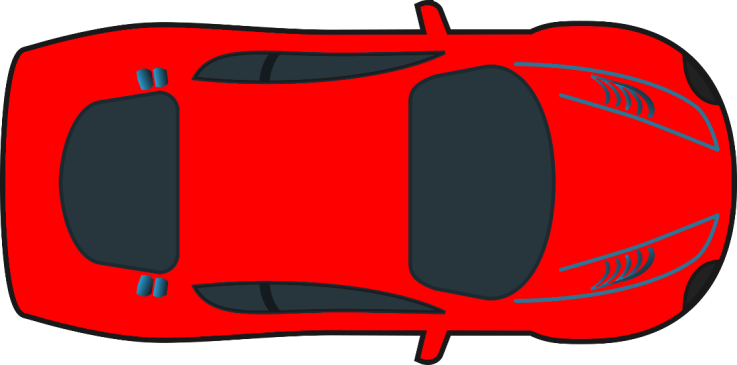 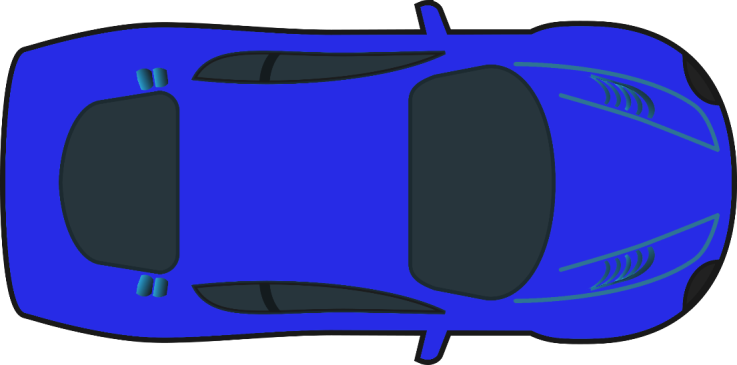 Blue Car WINS!
Red Car WINS!
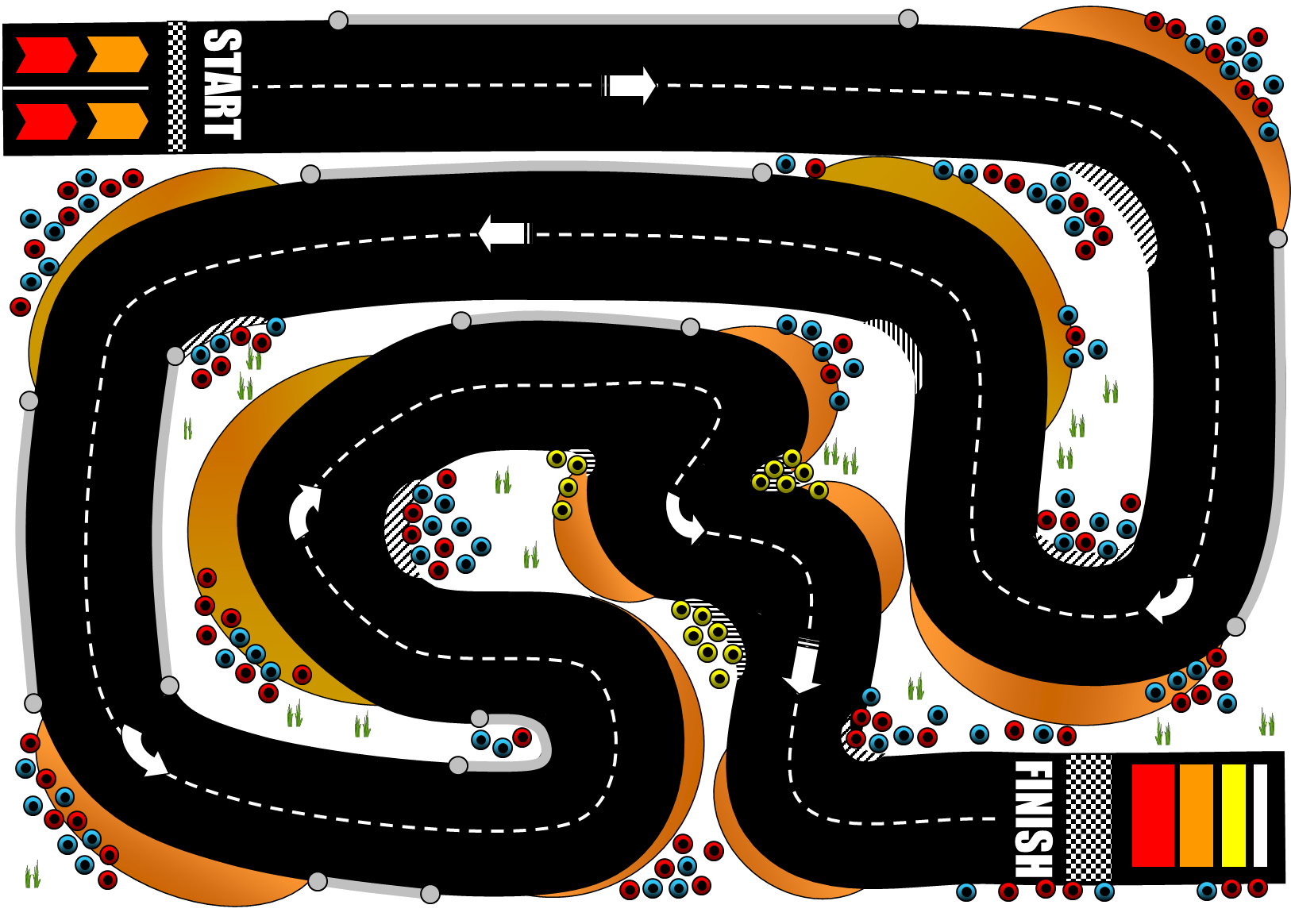 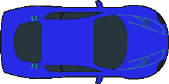 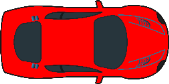 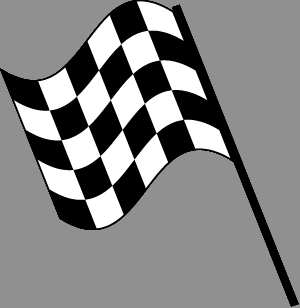 Ready?
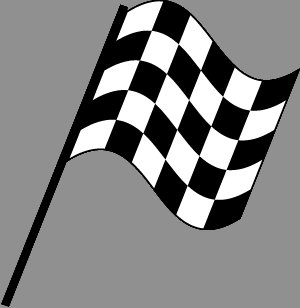 GO!
3
2
1
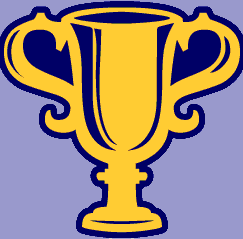 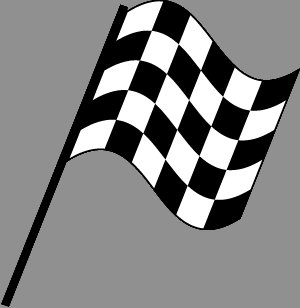 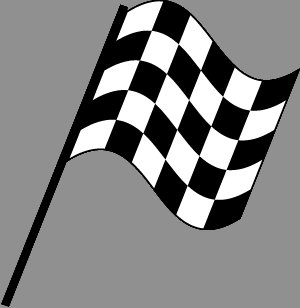 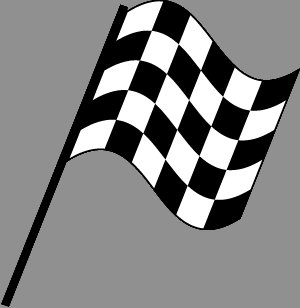 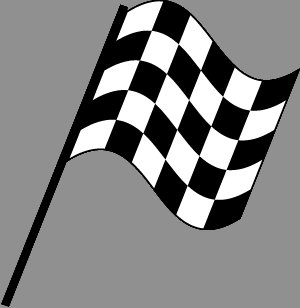 13
10
8
15
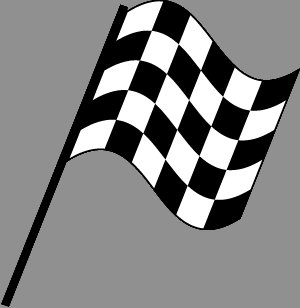 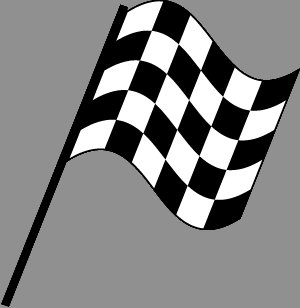 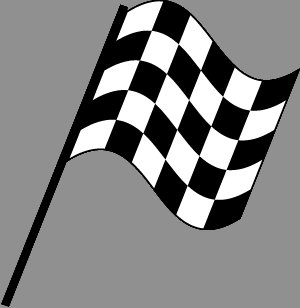 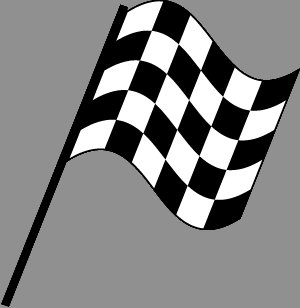 4
1
12
6
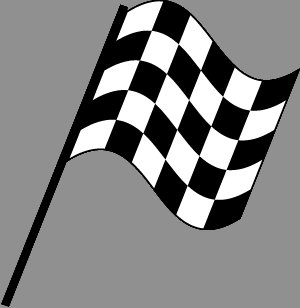 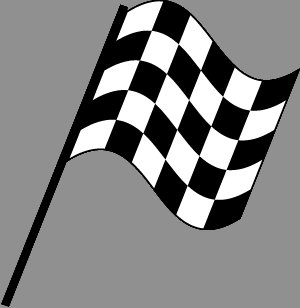 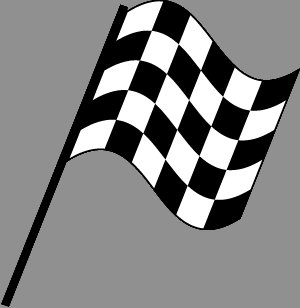 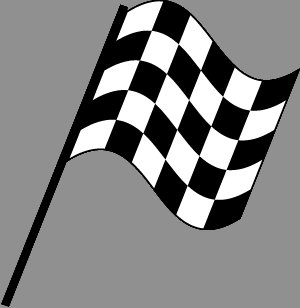 7
3
16
2
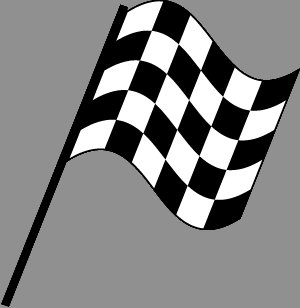 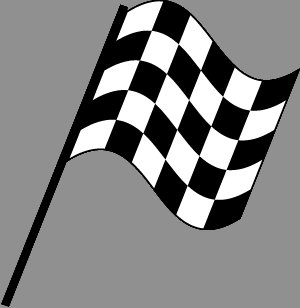 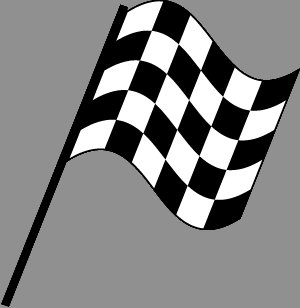 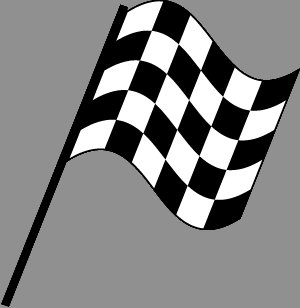 11
14
5
9
Изчислете обема на паралелепипеда.
6 cm
4 cm
4 cm
Отговор
96 cm3
Изчислете повърхнината на паралелепипеда.
2 cm
2 cm
7 cm
Отговор
64 cm2
Изчислете  обема на куба.
3 cm
Отговор
27 cm3
Изчислете повърхнината на паралелепипеда.
10 cm
3 cm
3 cm
Отговор
138 cm2
Изчислете обема на паралелепипеда.
2 cm
2 cm
6 cm
Отговор
24 cm3
Изчислете повърхнината на паралелепипеда.
7 cm
1 cm
5 cm
Отговор
94 cm2
Изчислете обема на паралелепипеда.
5 cm
4 cm
7 cm
Отговор
140 cm3
Изчислете повърхнината на паралелепипеда.
2 cm
10 cm
2 cm
Отговор
88 cm2
Изчислете обема на паралелепипеда.
5 cm
7 cm
5 cm
Отговор
175 cm3
Пресметнете повърхнината на куба.
2 cm
Отговор
24 cm2
Изчислете обема на паралелепипеда.
3 cm
11 cm
2 cm
Отговор
66 cm3
Изчислете повърхнината на паралелепипеда.
5 cm
3 cm
4 cm
Отговор
94 cm2
Изчислете обема на куба.
4 cm
Отговор
64 cm3
Изчислете повърхнината на паралелепипеда.
2 cm
3 cm
6 cm
Отговор
72 cm2
Изчислете обема на паралелепипеда.
2 cm
6 cm
5 cm
Отговор
60 cm3
Пресметнете повърхнината на куба.
3 cm
Отговор
54 cm2